Do Now
GET YOUR WHITE BOARDS
Manganese-52 undergoes radioactive decay to produce a positron, a gamma photon and a daughter nuclide.
Write a balanced nuclear equation for this decay.
Write the name for the product isotope
Determine the source(s) of instability of the reactant.
How much of a 22.3 g sample of manganese-52 remains after 30.0 days if it has a half-life of 5.59 days?
Cold Call
I will ask a question and wait a few seconds for everyone to write an answer on their white board.
I will then call on someone to answer.
Do not raise hands
Do not call out
Since you don't know who will be called, you must be prepared on every question.
Minimum of 30 Questions
Everyone will answer at least one question
Some will answer two or more
>90% correct on first try = candy for entire class
≤ 90% correct on first try = no candy for anyone
Notes must be put away after the 10th question
Questions start on next slide
USE
NOTES
USE
NOTES
STOP
NOTES
STOP
NOTES
STOP
NOTES
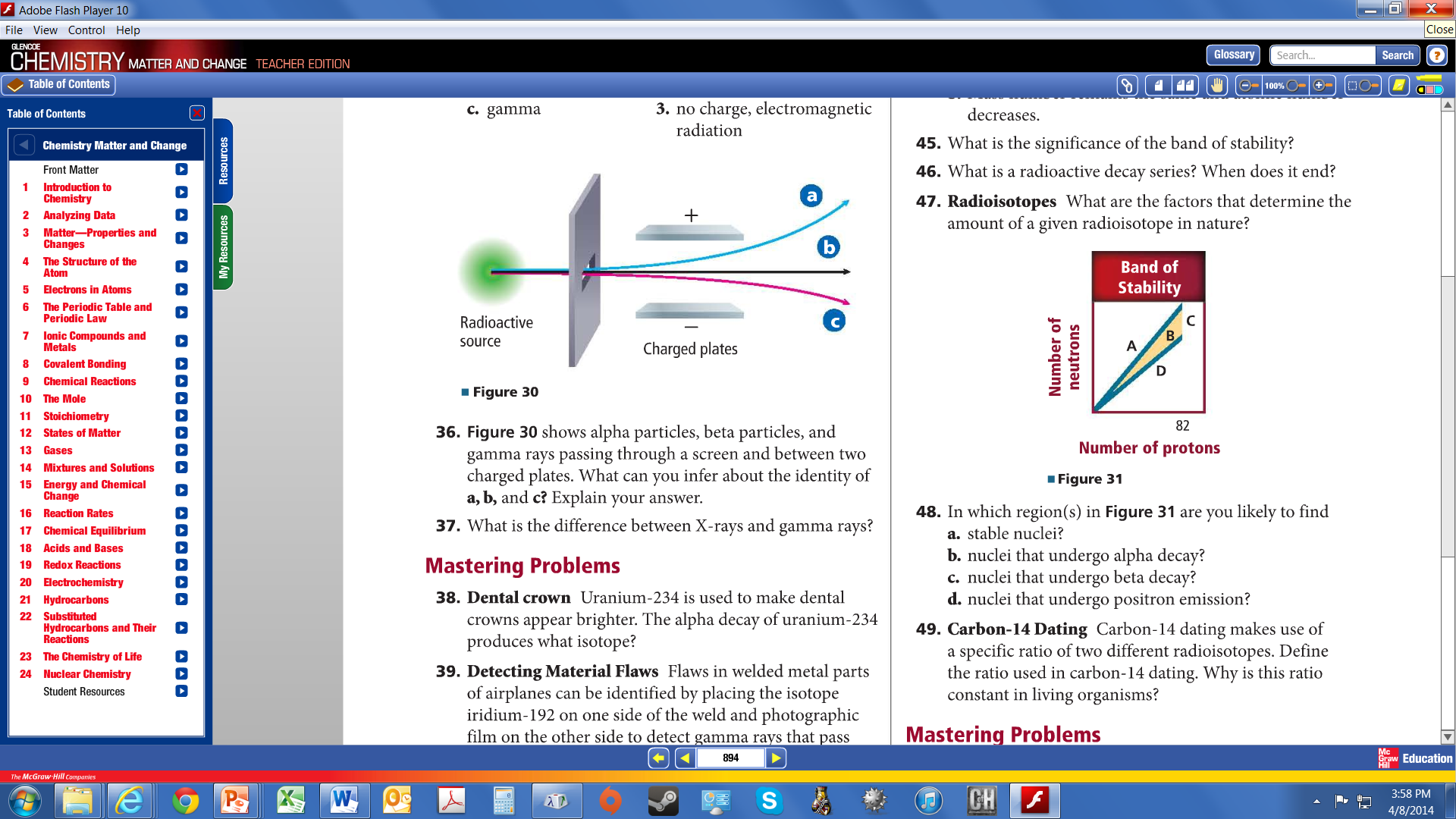 STOP
NOTES
31)	An alpha particle collides with uranium-235 resulting in a fission reaction that produces cadmium-127, technetium-104, two alpha particles and another unidentified particle.  Write a balance nuclear equation for this transformation which identifies the unidentified particle